MATEMATIKA
ZA PREDSKOLU
KRENI SA KVIZOM
Pogresan odgovor

Pokusaj ponovno
2+3= (KOLIKO JE DVA PLUS TRI ?) IMAS DVIJE JABUKE I PRIJATELJ TI DA JOS TRI, KOLIKO IH SAD IMAS?
= 4 ~ CETRI
= 5 ~ PET
= 6  ~ SEST
= 7  ~ SEDAM
A
B
C
D
Tocno 
IDI NA SLJEDECE PITANJE
6+5= (KOLIKO JE SEST PLUS PET?) IMAS SEST JABUKA I PRIJATELJ TI DA JOS PET, KOLIKO IH SAD IMAS?
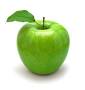 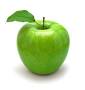 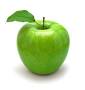 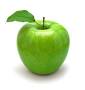 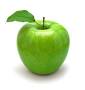 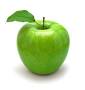 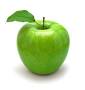 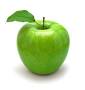 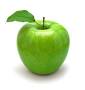 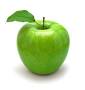 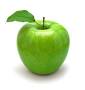 = 9 ~ DEVET
= 10 ~ DEST
= 11  ~ JEDANAEST
= 12  ~ DVANAEST
A
B
C
D
Tocno 
IDI NA SLJEDECE PITANJE
6-4= (KOLIKO JE SEST MINUS CETRI?) IMAS DVIJE JABUKE I PRIJATELJ TI DA JOS TRI, KOLIKO IH SAD IMAS?
= 1 ~ JEDAN
= 2 ~ DVA
= 3  ~ TRI
= 4  ~ CETRI
A
B
C
D
Tocno 
IDI NA SLJEDECE PITANJE
8-3= (KOLIKO JE?)
= 4 ~ CETRI
= 5 ~ PET
= 6  ~ SEST
= 7  ~ SEDAM
A
B
C
D
Tocno 
IDI NA SLJEDECE PITANJE
PRONADI TROKUT
Tocno 
IDI NA SLJEDECE PITANJE
PRONADI NAVECI TROKUT
Tocno 
IDI NA SLJEDECE PITANJE